Mapping the Earth:Topography
Equator
Equator: Imaginary line that circles the Earth halfway between the North & South Poles.
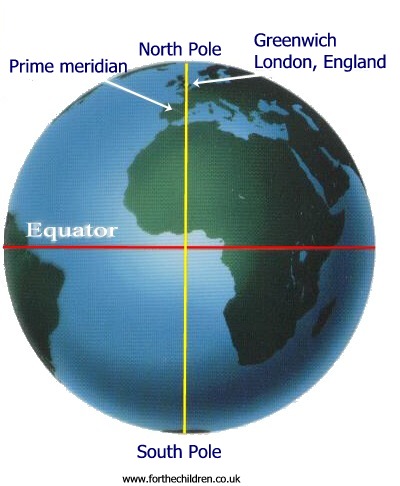 0°latitude
Latitude
Latitude: Distance measured in degrees north or south of the equator. 
We are at 38°North.
Prime Meridian
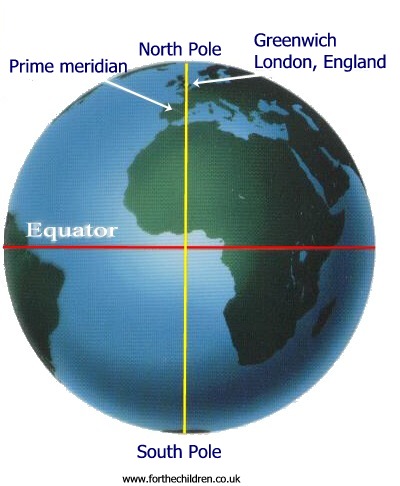 Prime Meridian: Imaginary line that runs from the North Pole to the South Pole directly through Greenwich, England.
0° longitude
Longitude
Longitude: Distances measured in degrees east or west of the prime meridian. 
We are at 77°West.
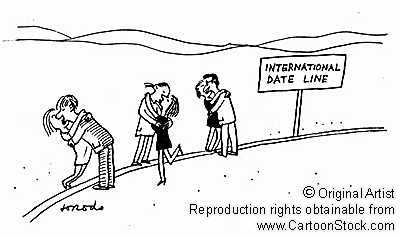 International Date Line
International Date Line: Imaginary line that runs along the 180°longitude. 
Transition for calendar days. 
Located in the middle of the Pacific Ocean.
Establish by the International Meridian Conference in 1884.  


Hawaii is one of the last to bring in the New Year
New Zealand is first to bring in the New Year
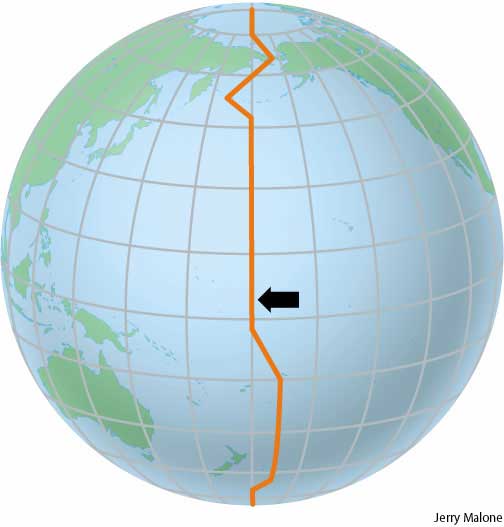 1/1/2013    12/31/2014
Types of Maps
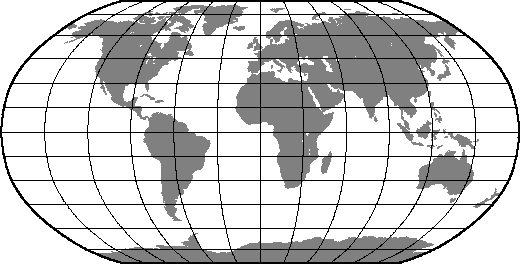 Mercator Map
Robinson Projection
Conic Projection
Gnomic Projection
Topographic Maps
Satellite Mapping(remote sensing)
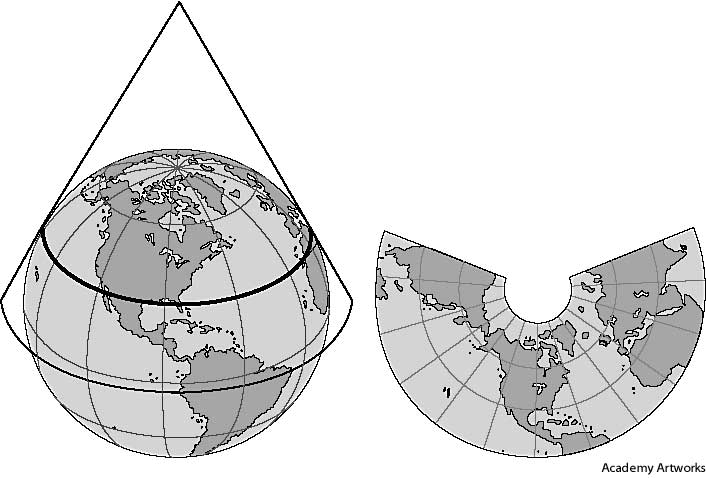 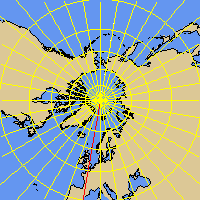 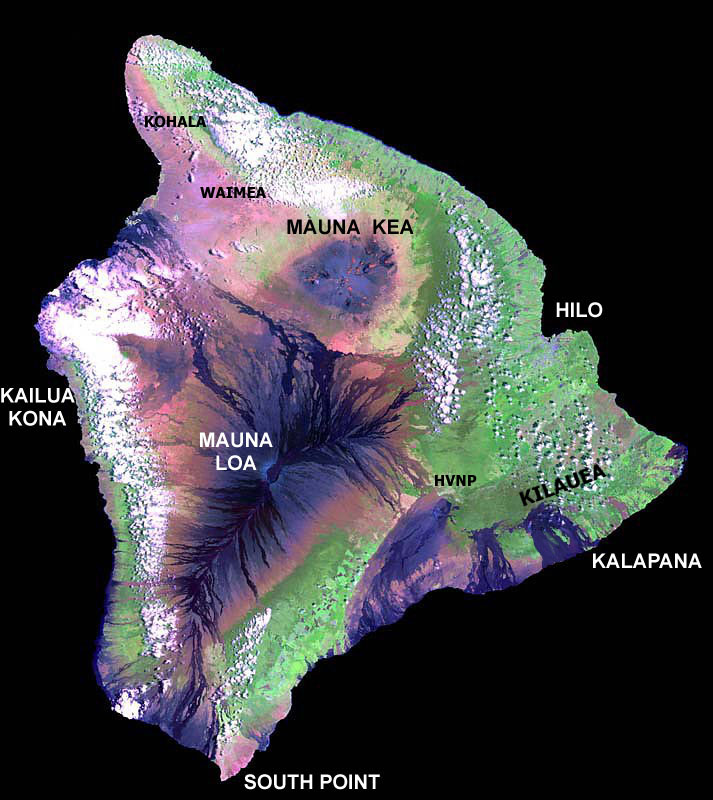 Map Overview
Mercator Projection
Mercator Projection
Parallel lines of latitude and longitude
Distorts size
Shows direction accurately 
Popular map
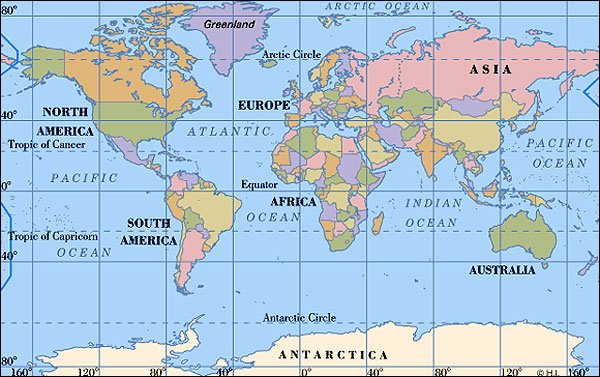 Robinson Projection
2. Robinson Projection
Most commonly used map
Distorted around the edges
Accurate everywhere else
Curved lines of longitude
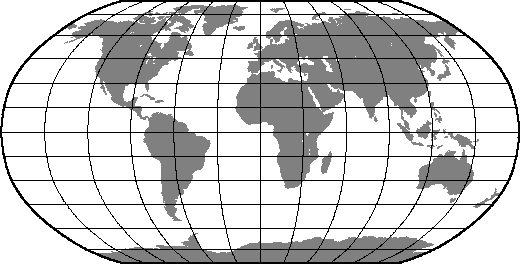 Conic Projection
3. Conic Projection 
Very accurate in areas of latitude.
Much distortion of longitude
Most popular for road maps and weather maps.
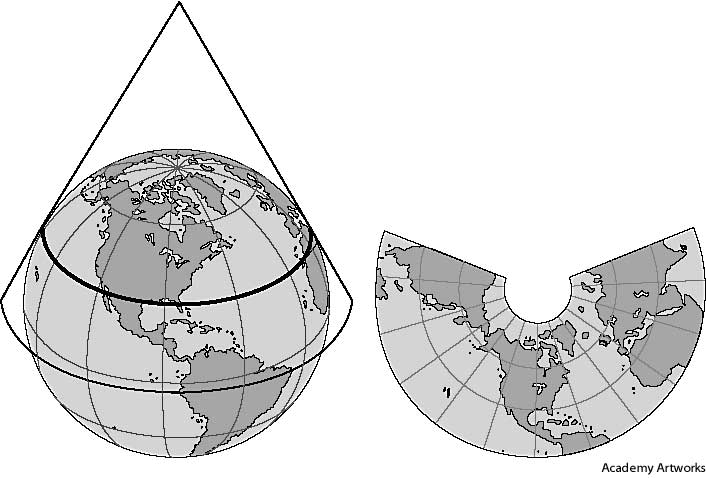 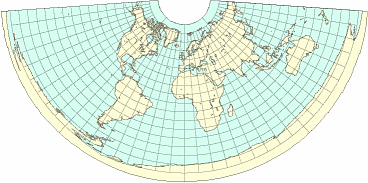 Gnomonic Projections
4. Gnomonic Projections
The distances and directions are distorted.
Accurately shows the shortest distance between two points
Used by sailors for navigation.
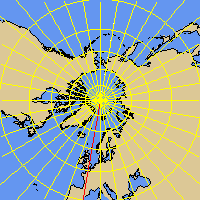 Topographic Maps
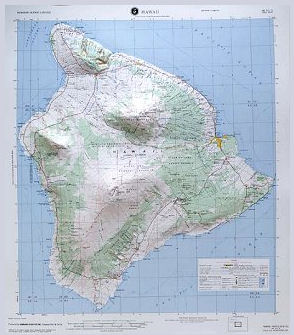 Topographic Maps
Show Earth’s 3-D surface on a flat map.
Shows elevation using contour lines. 
Very important for geologists, hikers, and campers.
Topographic Maps
Contour Lines
Show elevation (height above sea level).
NEVER cross each other.
All points on the line have the same elevation.
Adjacent lines show a change in elevation.
Every FIFTH line is BOLD and is labeled with elevation.
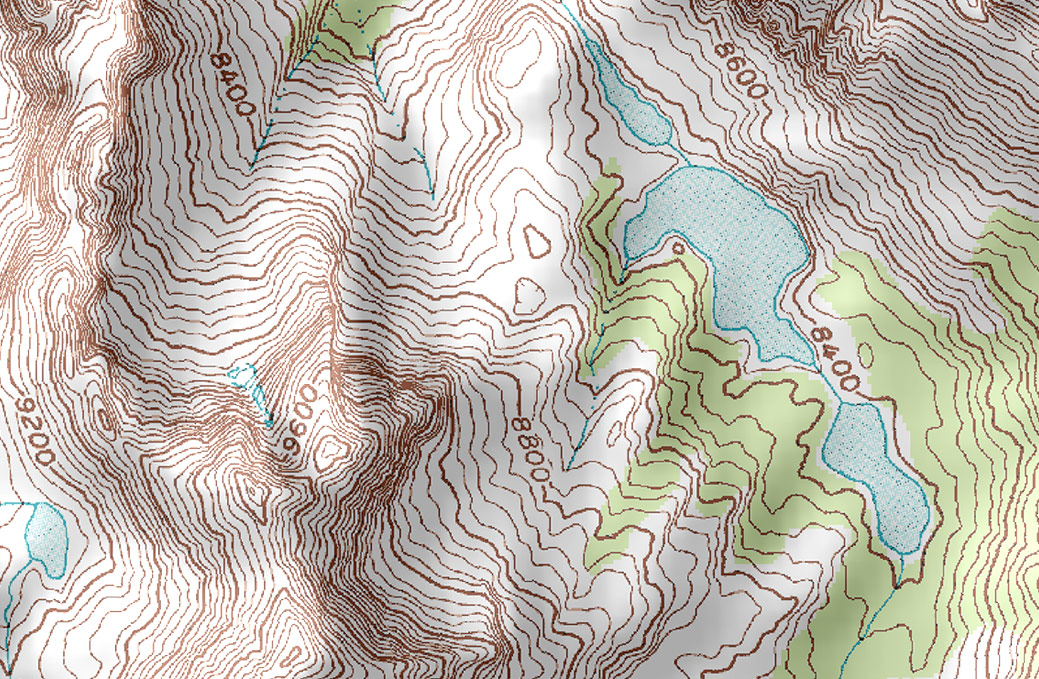 Indicating all contour lines make it look cluttered
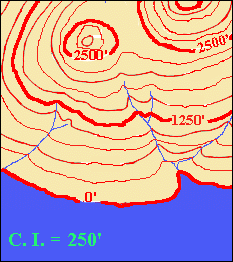 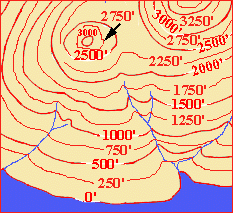 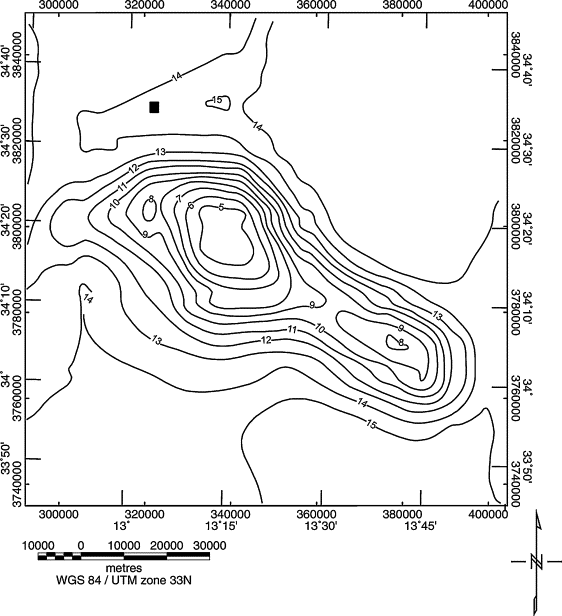 Topographic Maps
Contour Interval (CI): Indicates the difference in elevation between adjacent lines.
The CLOSER the lines are show the steeper the slope
The FURTHER the lines are show the gentler the slope
Circle contour lines show a hill
Hachure marks show a depression
v
Contour interval
Distance between contour lines
500’
8/28/2015
19
Satellite Mapping
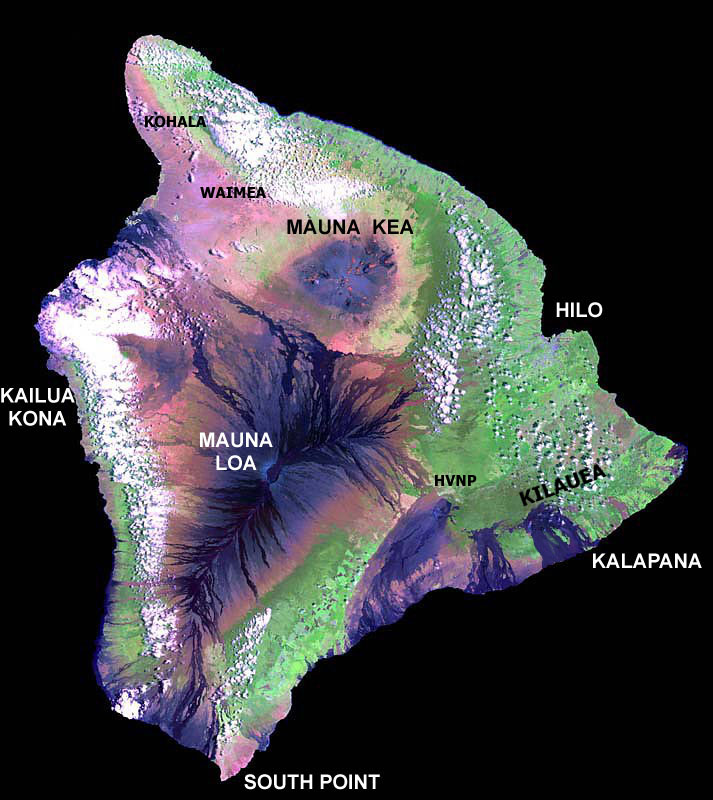 Satellite Mapping 
	Remote Sensing
	Making maps much more accurate!
  Uses orbiting satellites to collect information.
GPS (Global Positioning Systems)
- GPS uses an instrument that receives signals to compute the latitude and longitude of location.
- Also collects data on speed and direction.